Gemeinde Seegebiet Mansfelder Land
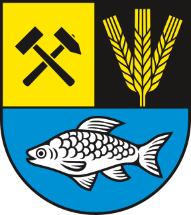 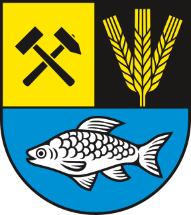 Bürgermeister
IT / EDV
Herr Oliver Wend
034774/444 40
wend@seegebiet-mansfelder-land.de
Vorzimmer / Gleichstellung / Koordination
Frau Angelika Stanisch
034774/444 60
info@seegebiet-mansfelder-land.de
Herr Martin Blümel
034774/444 29
Bluemel@seegebiet-mansfelder-land.de
FBL Finanzverwaltung / Innere Verwaltung
FBL Ordnungsverwaltung
m.d.W.d.G.b.
Frau Sabine Mennicke
034774/444 43
Mennicke@seegebiet-mansfelder-land.de
Herr Oliver Patschureck
034774/444 32
Patschureck@seegebiet-mansfelder-land.de
SGL Finanzverwaltung
Buchhaltung, Datenschutzbeauft.
Herr Reinhardt Müller
034774/444 30
Mueller@seegebiet-mansfelder-land.de
SGL Bauverwaltung
Liegenschaften, Pachten
Frau Elke Busch - Krapoth
034774/444 26
Bauamt@seegebiet-mansfelder-land.de
SGL zentrale Verwaltung 
Abgeordnetenbüro
Frau Cornelia Koch, Frau Melanie Stypa 
034774/444 42
Stypa@seegebiet-mansfelder-land.de
Ordnung / Sicherheit/ Brandschutz
stellv. Leitung
Herr Matthias Hauk
034774/444 34
brandschutz@seegebiet-mansfelder-land.de
Hauk@seegebiet-mansfelder-land.de
Kultur / Standesamt / Grundschulen
Frau Antje Ackermann
034774/444 36
Kulturteam@seegebiet-mansfelder-land.de
Personal / Gewerbe u. Wahlen
Frau Iryna Schumer
Frau Janet Brekau
034774/444 27
Personal@seegebiet-mansfelder-land.de
Gewerbe@seegebiet-mansfelder-land.de
Neues Kommunales Haushalts und Rechnungswesen
Frau Kathleen Kaiser
034774/444 48
K.Kaiser@seegebiet-mansfelder-land.de
Standesamt, Versicherung
Frau Elke Höschel
034774/444 37
Standesamt@seegebiet-mansfelder-land.de
Bauverwaltung
Frau Antje Gräfe
034774/444 49
Gräfe@seegebiet-mansfelder-land.de
KSA, Hundewesen, Verwarngelder
Frau Kerstin Liebetanz
034774/444 52
Liebetanz@seegebiet-mansfelder-land.de
Kasse 
Frau Simone Rawald
Frau Sabine Carius
034774/444 38
Carius@seegebiet-mansfelder-land.de
Kita / Hort 
Frau Heike Dockhorn
034774/444 61
Heike.Dockhorn@seegebiet-mansfelder-land.de
Bürgerservice / Sport / Fundbüro
Frau Jenny Rieger
034774/444 0
Rieger@seegebiet-mansfelder-land.de
Fördermittel / Umwelt
Frau Stefanie Hartmann
034774/444 31
Hartmann@seegebiet-mansfelder-land.de
Ordnung / Verkehr
Herr Thomas Schumer 100%
Frau Andrea Janz 50%
Frau Jeannette Hoffmann 50%
034774/444 23
Ordnungsamt@seegebiet-mansfelder-land.de
Einwohnermeldeamt 
Frau Yvonne Bauer
034774/444 20 
Frau Sandy Klostermann
034774/444 21
Meldeamt@seegebiet-mansfelder-land.de
Geschäftsbuchhaltung 
Frau Jeannette Hoffmann 50%
034774/444 23
Hoffmann@seegebiet-mansfelder-land.de
Bauhof / Technische Abteilung
Herr Andreas Stanisch
034774/444 0
Bauhofvorarbeiter@seegebiet-mansfelder-land.de
Beiträge
Frau Nicole Schieweck
034774/444 22
Schieweck@seegebiet-mansfelder-land.de
Friedhofsverwaltung  / Kultur
Frau Pia Neumann
034774/444 33
Friedhof@seegebiet-mansfelder-land.de
Vollstreckung 
Herr Thomas Becker
034774/444 44
Becker@seegebiet-mansfelder-land.de
Archiv
Frau Andrea Janz 50%
034774/444 24
Janz@seegebiet-mansfelder-land.de
Steuern / Abgaben
Frau Andrea Schulze 
034774/444 45
Schulze@seegebiet-mansfelder-land.de
Sekretariat GS